World War One Poets
Poems:
The Soldier by Rupert Brooke 
They by Siegfried Sassoon
Songs:
Hero of War: Rise Against
Survivor Guilt: Rise Against
Presentation by:
Deniz Doluca, Jennifer Kuruma, Cecilia Hangad, Chris
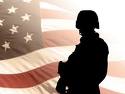 If I should die, think only this of me
That there’s some corner of a foreign field
That is for ever England. There shall be
In that rich earth a richer dust concealed;
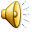 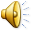 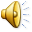 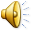 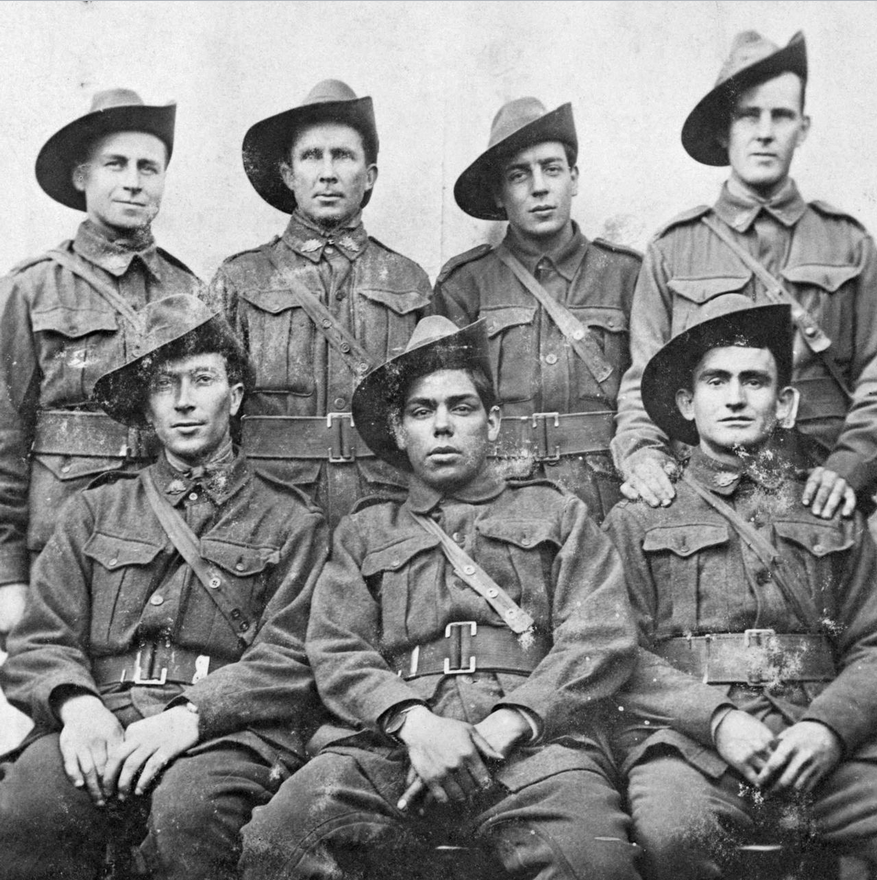 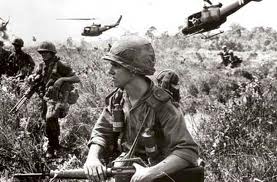 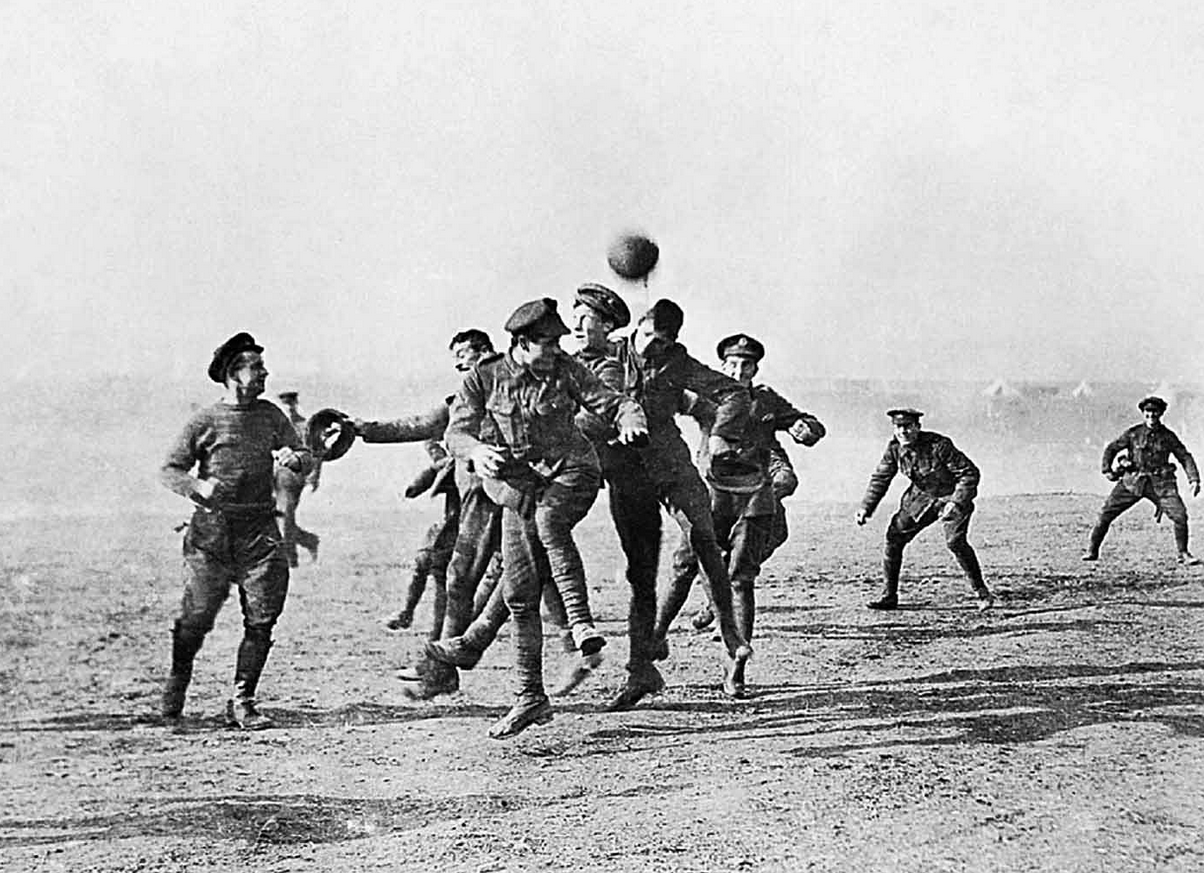 A dust whom England bore, shaped, made aware,
Gave, once, her flowers to love, her ways to roam,
A body of England’s, breathing English air,
Washed by the rivers, blest by suns of home
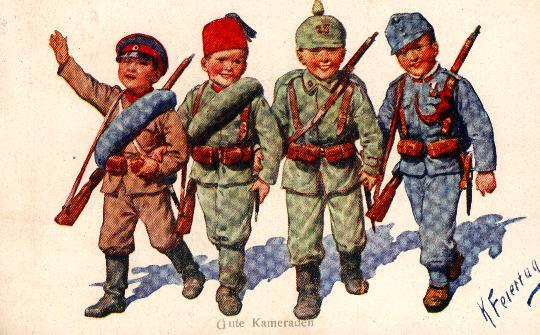 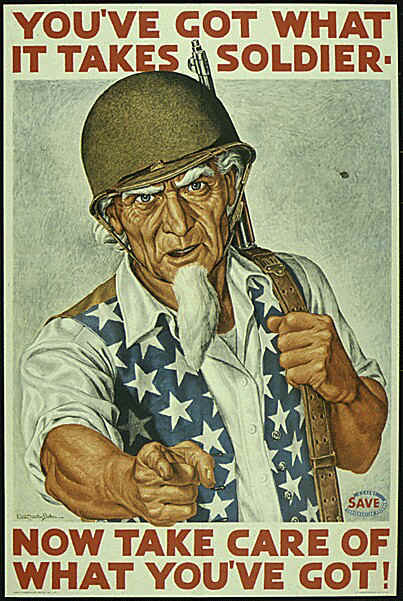 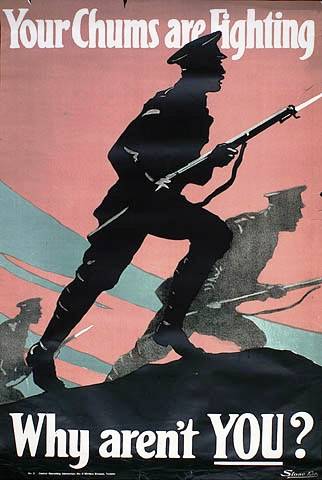 And think, this heart, all evil shed away,
A pulse in the eternal mind, no less
Gives somewhere back the thoughts by 
England given;
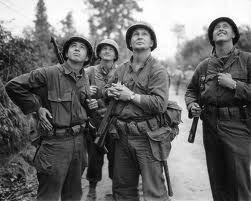 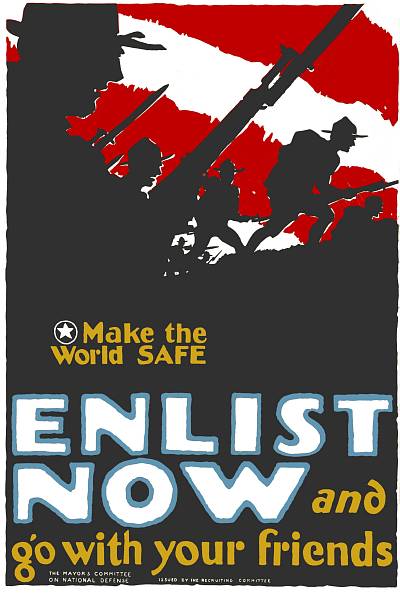 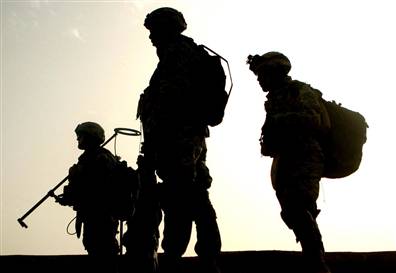 Her sights and sounds; dreams 
happy as her day;
And laughter, learnt of friends;
 and gentleness, 
In hearts at peace, 
under an English heaven.
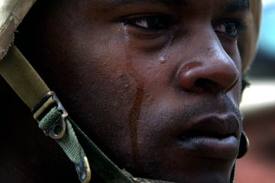 The Bishop tells us: “When the boys come back
They will not be the same; for they’ll have fought
In a just cause: they lead the last attack
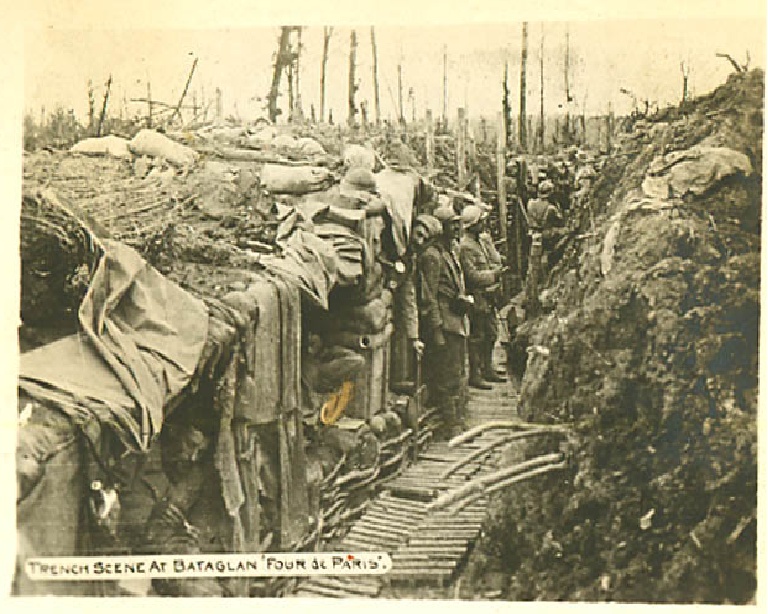 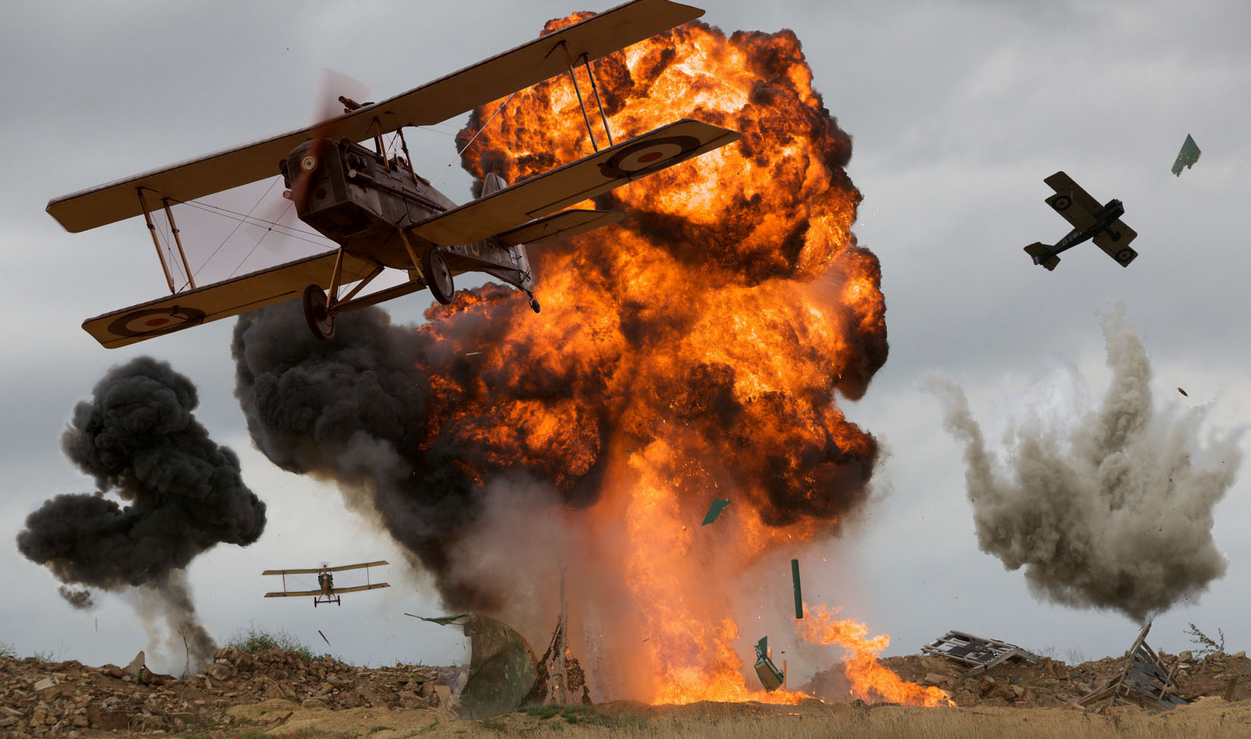 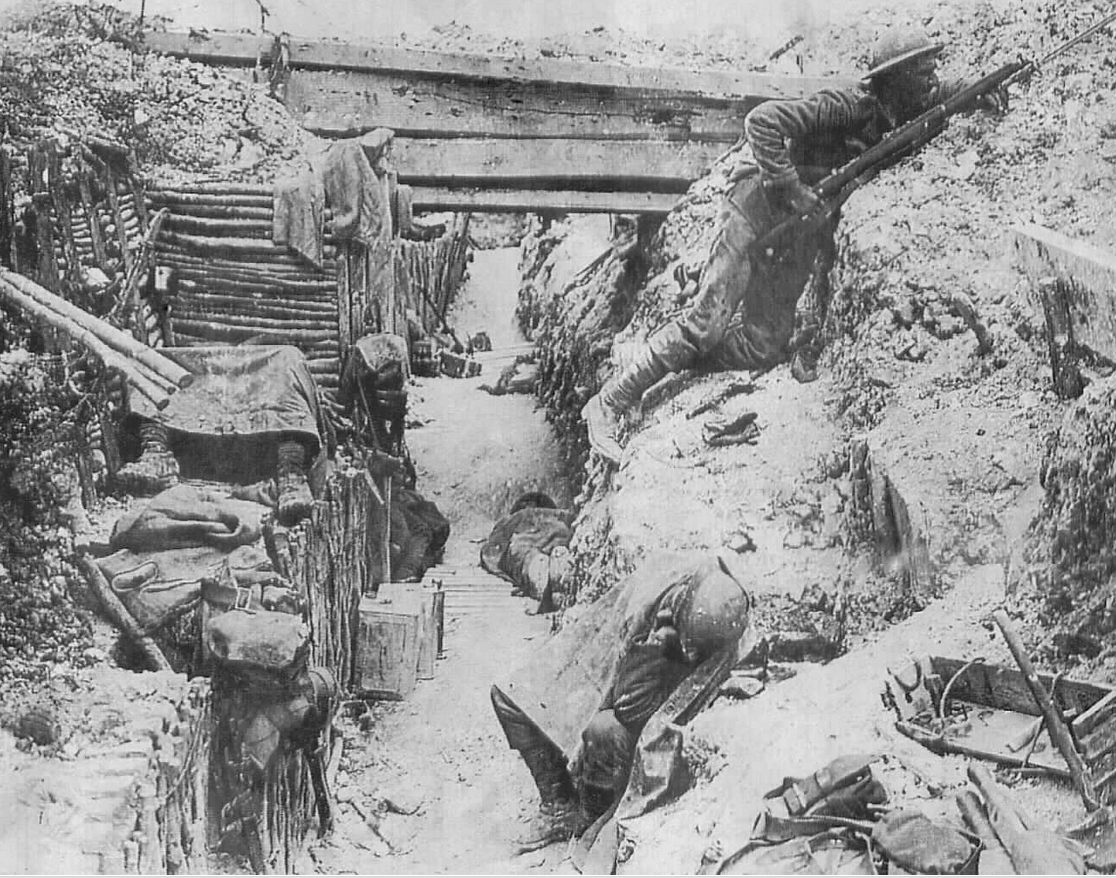 On Anti-Christ; their comrade’s blood has bought
New right to breed an honorable race. 
They have challenged Death and dared him face to face
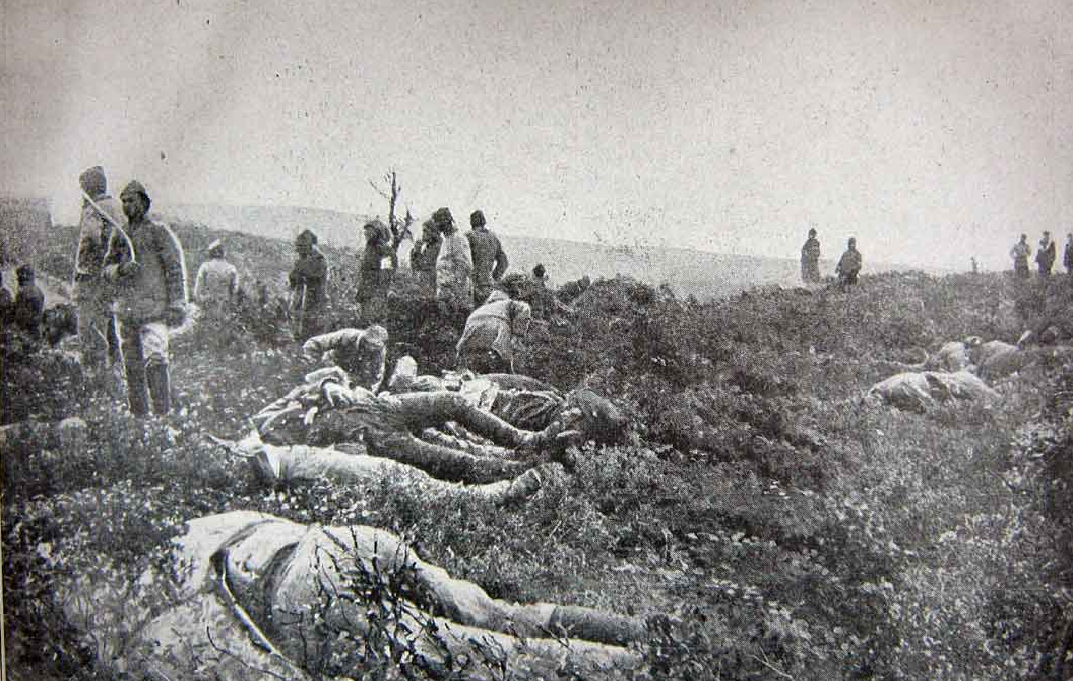 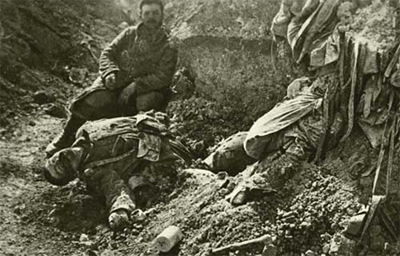 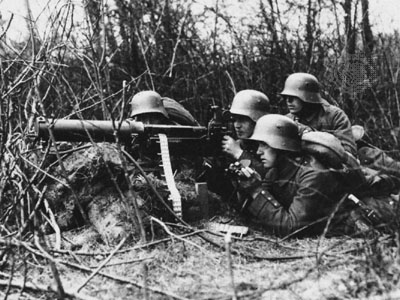 ‘We’re none of us the same!’ the boys reply.
‘For George lost both his legs; and Bill’s stone blind,
Poor Jim’s shot through the lungs and like to die;
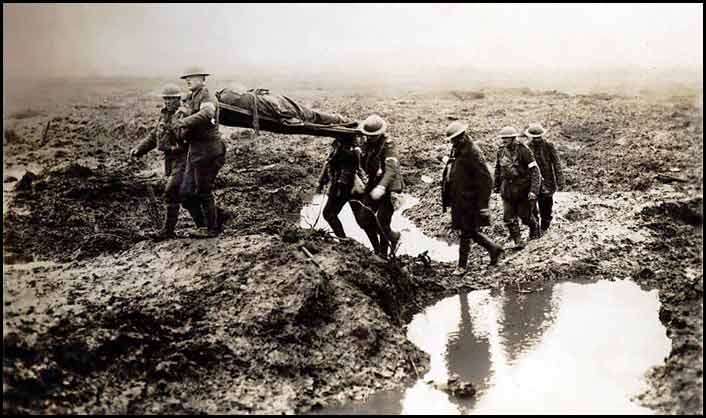 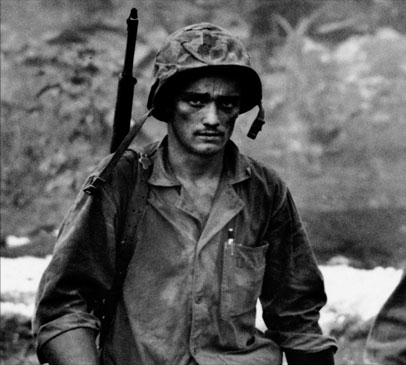 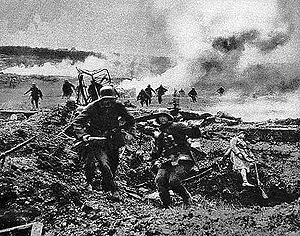 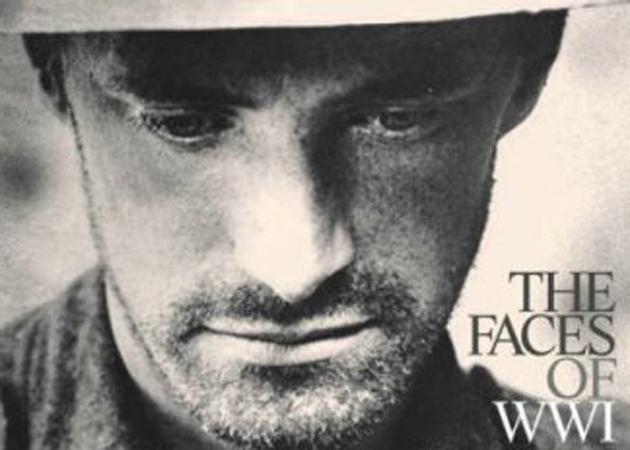 And Bert’s gone syphilitic: you’ll not find
A chap who’s served that hasn’t found some change.’
And the bishop said: ‘The ways of God are strange!’